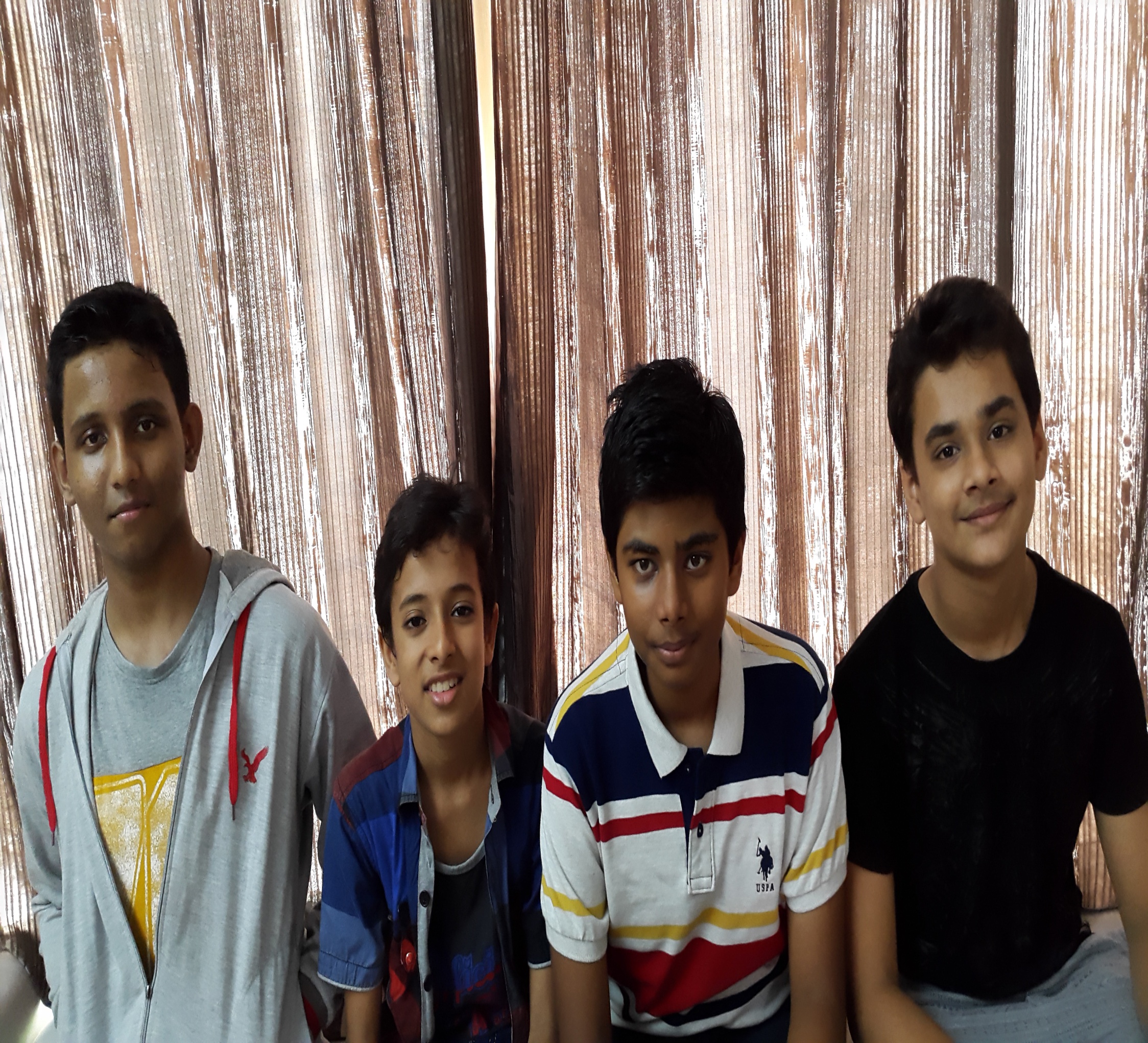 Eu -Mind
Made By -1.Divyansh Dalmiya
         2.Vedant Ayare
3.Jay Jain
       4.Vansh Shah
INTRODUCTION -PRESENT YOUR TEAM
Name-Divyansh Dalmiya
               Age-14 years
              Hobbies-To play football
              Ambition-To be an IIT 
              Engineer . I am the group
               leader
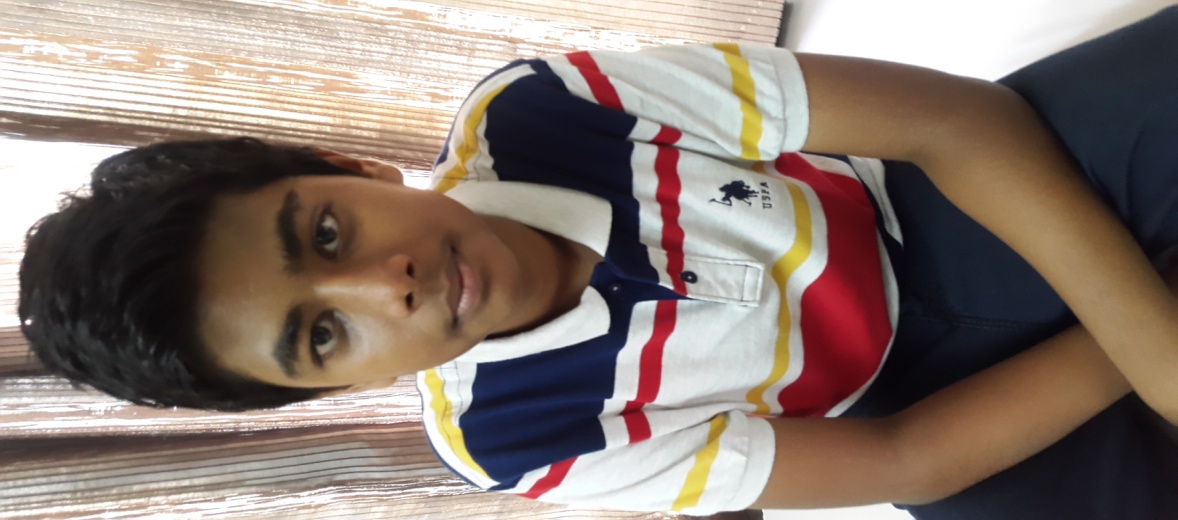 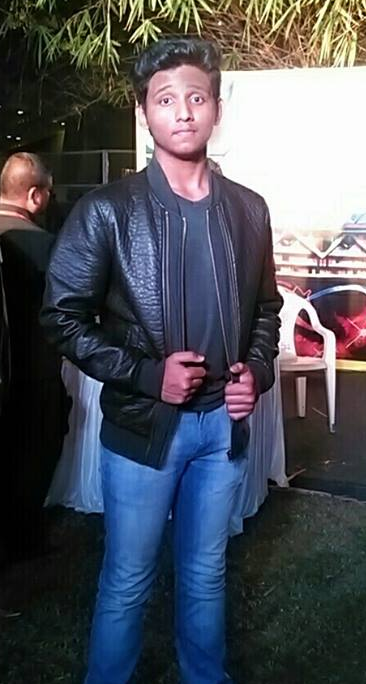 Name-Vedant  Ayare
                   Age-15 Years
                   Hobbies-My hobby is to 
                   read books.
                   Ambition-To be an 
                      Aeronautical Engineer
Name-Jay Jain
                   Age-13 Years
                   Hobbies-My hobby is 
                   to Dance
                   Ambition-To become a
                   Computer Engineer
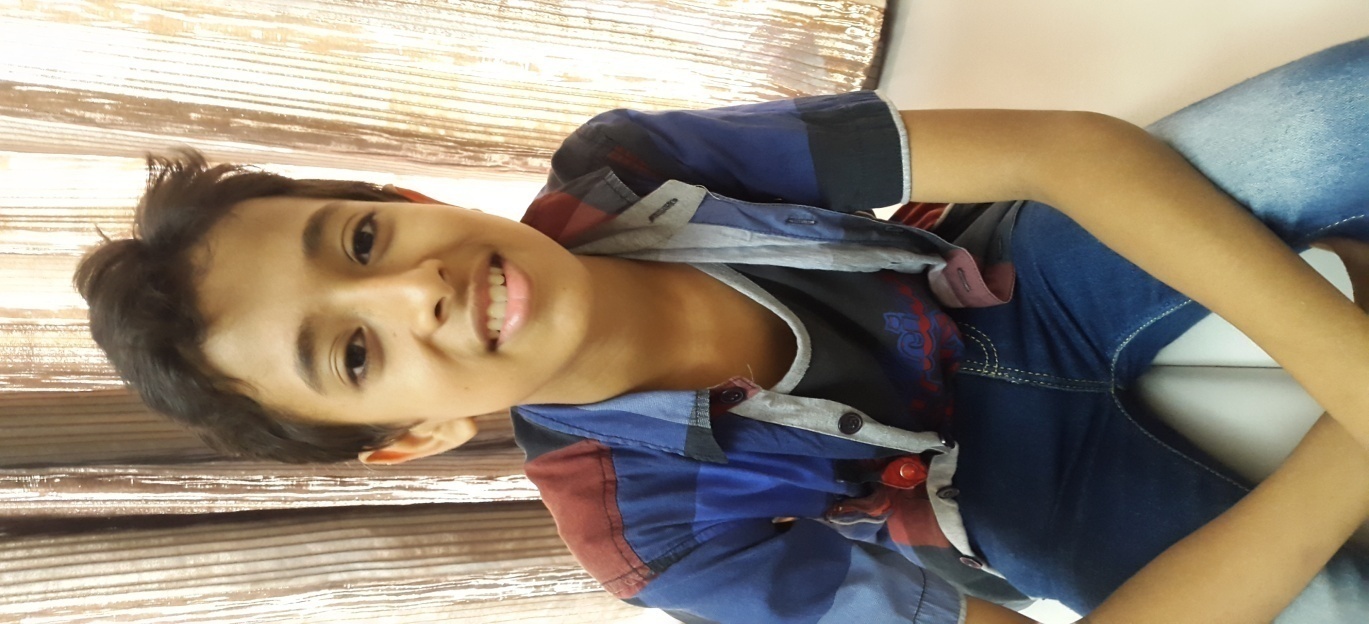 Name-Vansh Shah
               Age-13 Years
               Hobbies-  Gadgets,
               Gaming
               Ambition- To become  
               an Automobile Engineer
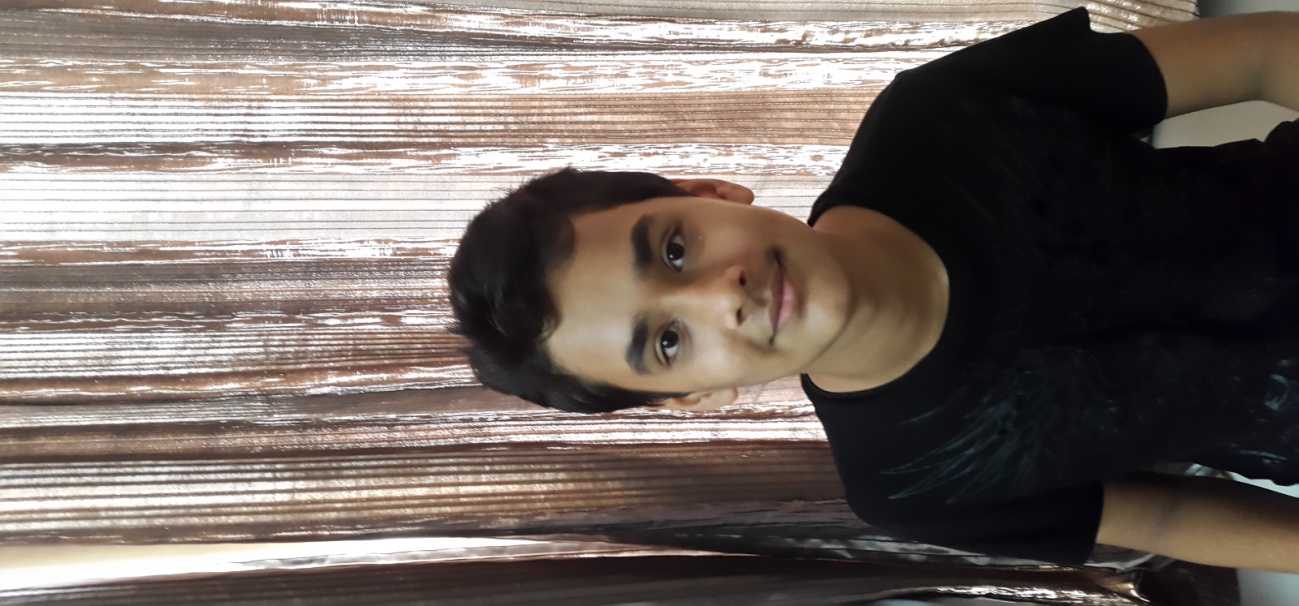 Action Plan- Division of specific tasks
Thank you